Εισαγωγή στο rich!
Δημήτρης Δημητρόπουλος
Ναφίσα Μολλάχ
Δημήτρης Χέλμης
Τι είναι το rich?
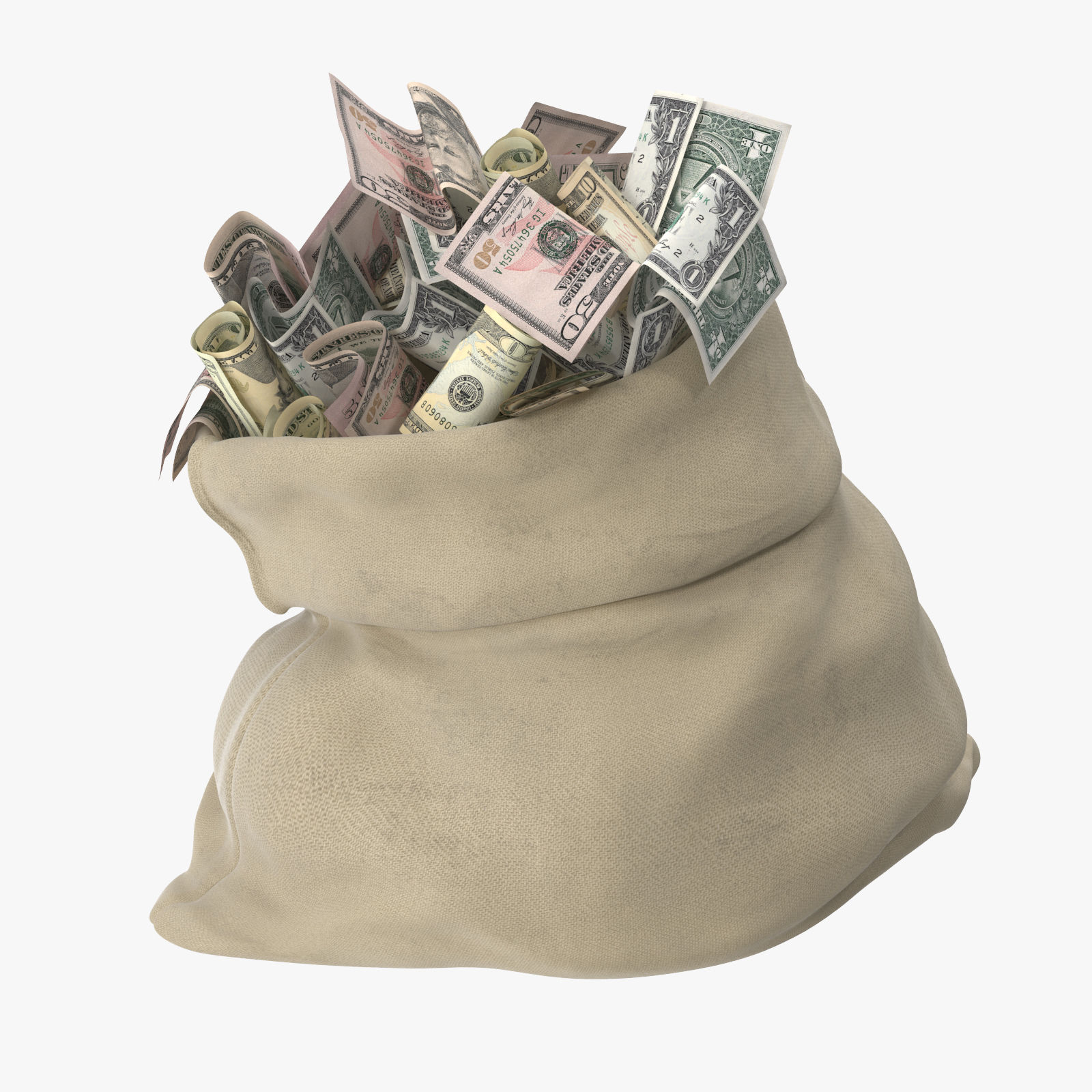 Το rich είναι μια βιβλιοθήκη της Python, η οποία βοηθάει στην πιο πλούσια και εμφανίσιμη αναπαράσταση του αποτελέσματος του κώδικά μας. 
Μορφοποίηση των δομών δεδομένων.
Διευκόλυνση στην εκσφαλμάτωση του προγράμματός μας
01
Pretty printing
Μερικές εφαρμογές της pprint
Expand All
Truncating output
Indent guides
Λόγω της αυστηρότητας της Rich στο να οριοθετεί τις δομές δεδομένων, διαθέτει την δυνατότητα να τις επεκτείνει σε όλη τους την έκταση.
Παρέχει λύση για την 
μορφοποίηση πολύπλοκων δεδομένων σε 
πιο κατανοητή μορφή.
Πχ: Σε πολλές εμφωλευμένες δομές υπάρχει αυτόματη στοίχιση.
Σε κώδικες μεγάλης έκτασης, περιορίζει το περιεχόμενο του κώδικά μας ώστε να εστιάσουμε στο ζητούμενο
ΠΑΡΑΔΕΙΓΜΑΤΑ
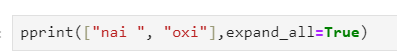 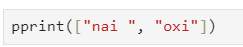 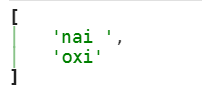 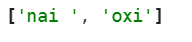 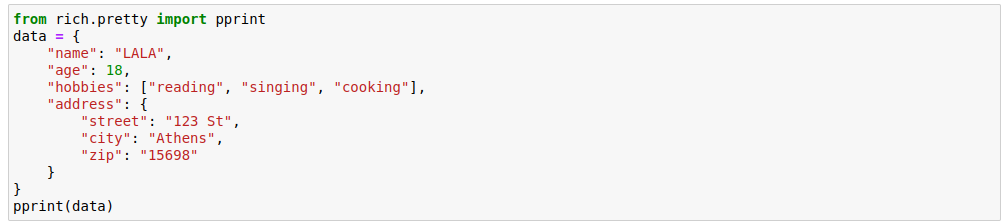 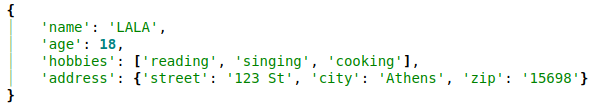 ΠΑΡΑΔΕΙΓΜΑΤΑ
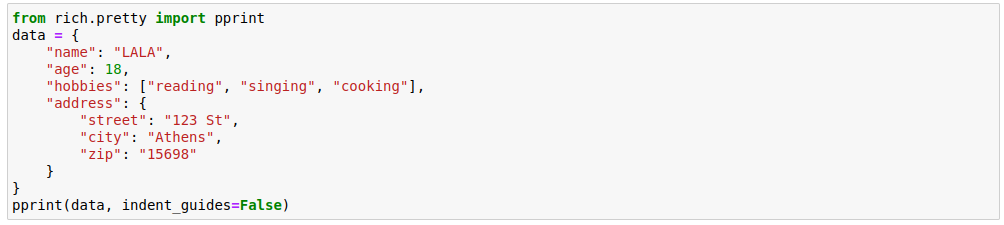 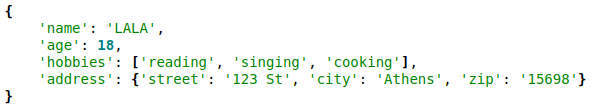 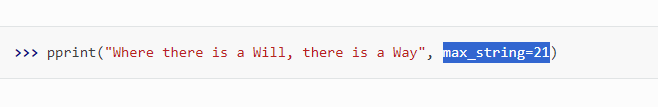 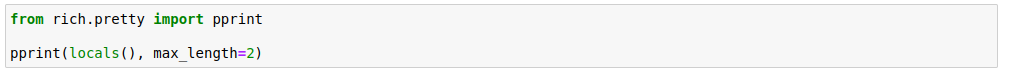 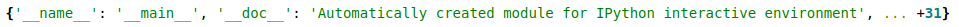 02
Console API
Πώς το χρησιμοποιώ;
Kάνω import την κλάση Console από το rich.console, και
την αρχικοποιώ σε μία μεταβλητή. Χρησιμοποιώ το Console
API μέσω αυτής της μεταβλητής.
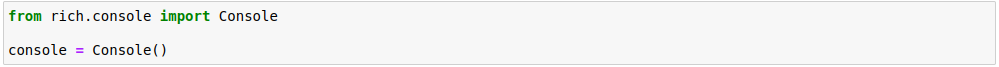 02.5
Styles
Σε διάφορα σημεία του κώδικα, μπορεί κανείς να θέσει styles, με τα οποία μπορεί να αλλάξει το χρώμα του κειμένου, ή να εφαρμώσει διάφορες άλλες τεχνοτροπίες (bold, italic, …)
ΠΑΡΑΔΕΙΓΜΑΤΑ
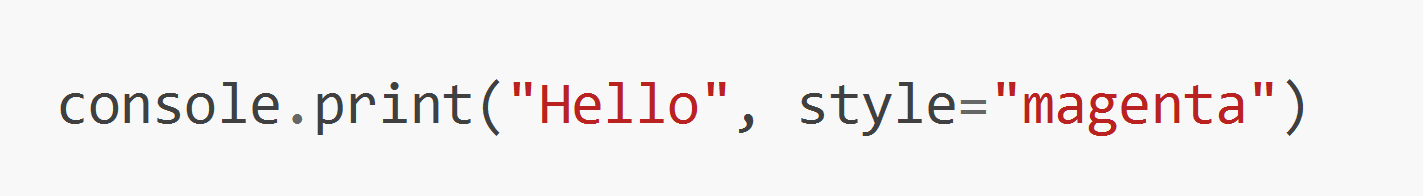 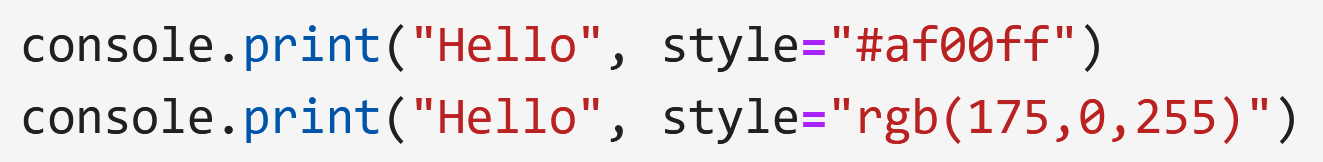 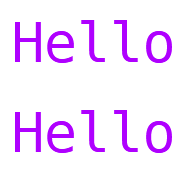 Μπορεί να υποστηρίξει 
μέχρι και 16,7 
εκατομμύρια χρώματα!
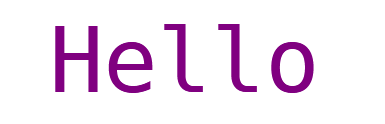 ΠΑΡΑΔΕΙΓΜΑΤΑ
Μπορούν να γίνουν διάφορες αλλαγές 
στο κείμενο, όπως να γίνουν ορισμένοι χαρακτήρες 
bold, italic ή ακόμη να προστεθεί χρώμα υποβάθρου
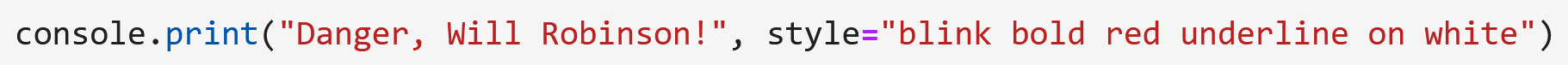 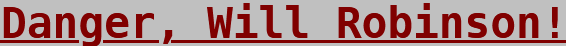 Τιπ: Μπορούμε να προσθέσουμε χρώμα 
στις λέξεις μετά από ένα σημείο, με square brackets
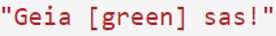 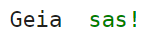 ΠΑΡΑΜΕΤΡΟΙ ΤΗΣ CONSOLE.PRINT
Παράμετρος style
Στο console.print μπορούμε να χρησιμοποιήσουμε την παράμετρο style,
που όπως είδαμε προηγουμένως, χρησιμοποιείται για να δώσει στο κείμενο χρώμα και έμφαση.
Παράμετρος justify
Ορίζει την στοίχιση του κείμενου
Μπορεί να πάρει τις τιμές "left", "center", "right", για την αντίστοιχη στοίχιση
ΠΑΡΑΔΕΙΓΜΑΤΑ
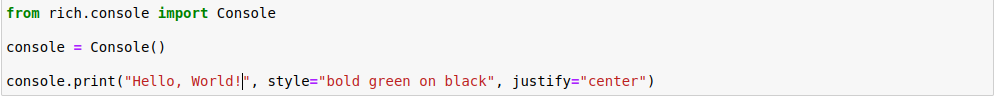 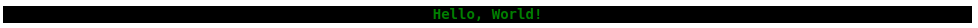 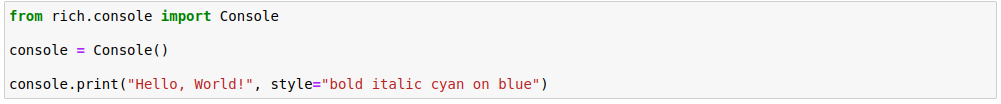 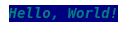 ΣΗΜΕΙΩΣΗ
Άλλος τρόπος να ορίσουμε χρώματα είναι κατευθείαν μέσα στην Console
Το συγκεκριμένο style εφαρμόζεται σε ό,τι και αν εκτυπώσουμε
Μέθοδος Rule
Εκτυπώνει μία οριζόντια γραμμή  (σαν το <hr>)
Υποστηρίζει το style ( ΕΦΑΡΜΟΖΕΤΑΙ ΜΟΝΟ στο στυλ της γραμμής ). Είναι δυνατό επίσης να εισχωρήσουμε κείμενο στο κέντρο της γραμμής, αν την καλέσουμε με όρισμα ένα string.
Μπορούμε επίσης να αλλάξουμε τη θέση του κειμένου στη γραμμή (αριστερά, κέντρο, δεξιά) χρησιμοποιώντας την παράμετρο align με τιμές left, center, right αντίστοιχα.
ΠΑΡΑΔΕΙΓΜΑΤΑ
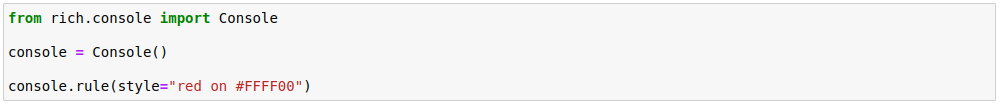 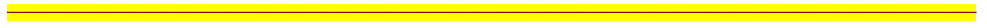 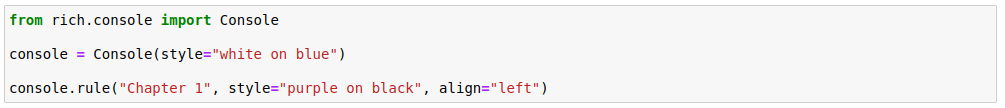 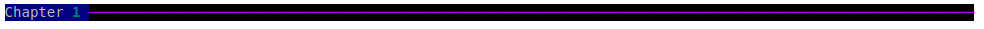 03
Prompt
Τι είναι το prompt
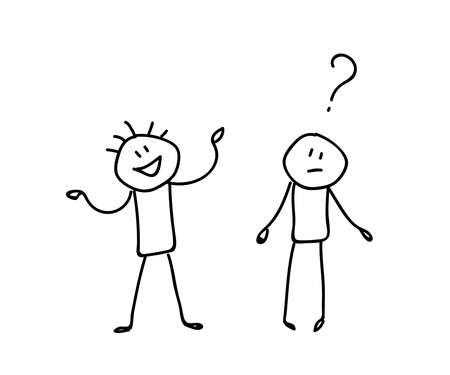 Το prompt δίνει τη δυνατότητα να υπάρχουν αλληλεπιδράσεις μεταξύ μηχανής και χρήστη. Με αυτόν τον τρόπο, συλλέγουμε δεδομένα ή πληροφορίες από τον χρήστη, εμφανίζοντάς τα με τον επιθυμητό τρόπο.
0:50 / 2:50
#we_love_lykousas	#πληροφορικη
Η ταπεινή μας προσπάθεια να εξηγήσουμε το rich
300 views
ΕΓΓΡΑΦΗ ❤️
Δημήτρης – Ναφισα - Τζιμ
Πρωτοετείς ολε ολε ολε
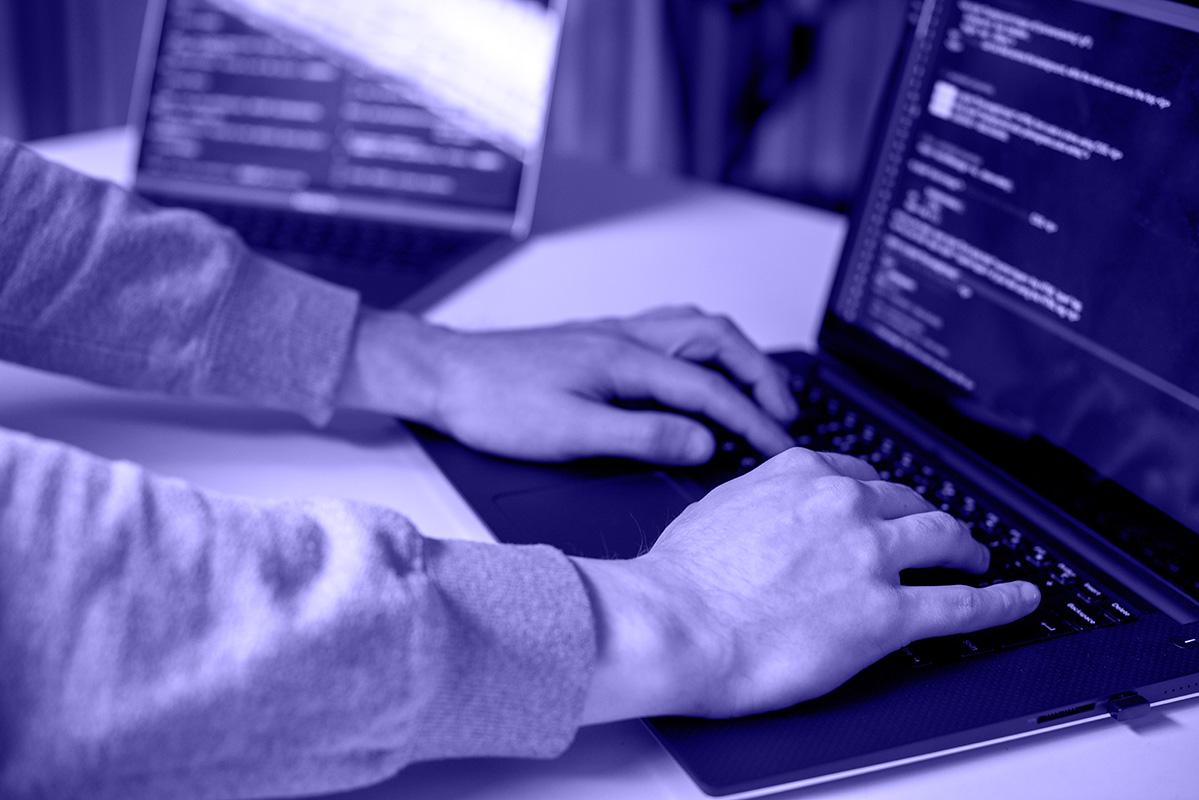 ΠΑΡΑΔΕΙΓΜΑ
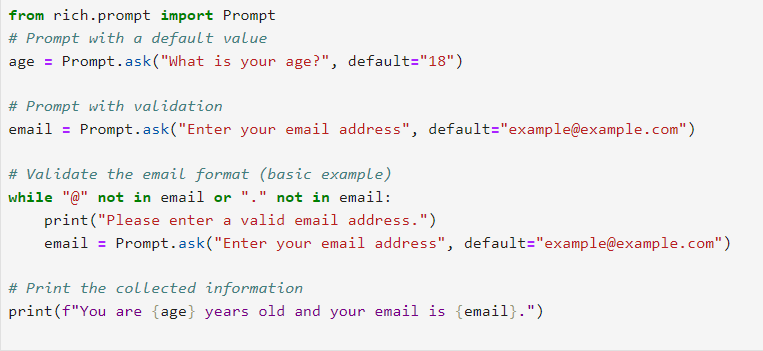 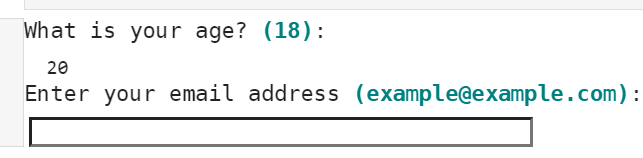 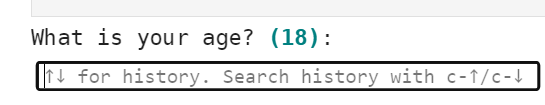 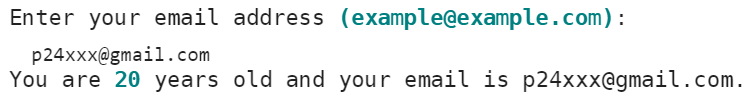 04
Padding
To Padding είναι μια κλάση με την οποία προστίθεταιένα κενό πλαίσιο περιμετρικά γύρω από το κείμενο.Μπορούμε να θέσουμε το padding με μια τιμήη οποία θα δηλώνει το κενό γύρω από το κείμενο,ή σε tuple με 2 ή 4 μεταβλητές που θα δηλώνει το κενόαντίστοιχα πάνω, δεξιά, κάτω και αριστερά του κειμένου
ΠΑΡΑΔΕΙΓΜΑΤΑ
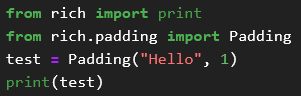 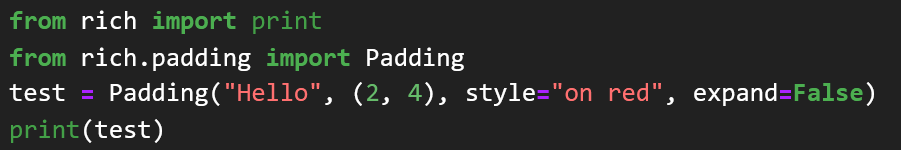 2
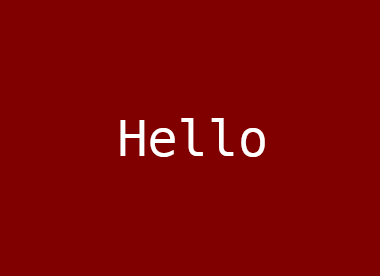 1
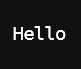 4
4
1
1
1
2
05
Εκσφαλμάτωση(Traceback Handling)
Traceback
Η rich μας δίνει την δυνατότητα να μορφοποιήσουμε 
καλύτερα τις ενδείξεις σφαλμάτων της python,
 μέσω του submodule rich.traceback
Αρκεί να κάνω import την συνάρτηση install 
από το rich.traceback, και η rich αυτόματα θα μορφοποιεί 
τα σφάλματα με έναν πιο εύληπτο τρόπο .
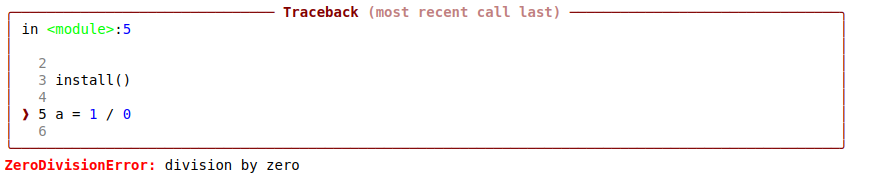 ΣΥΓΚΡΙΣΗ PYTHON-RICH
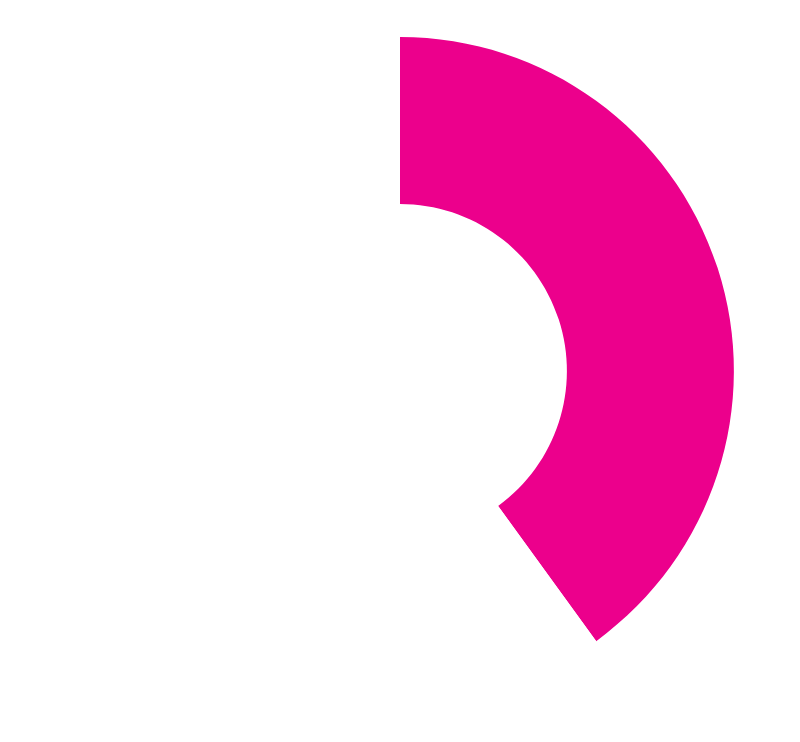 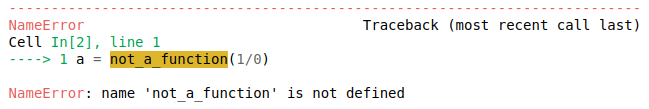 Python
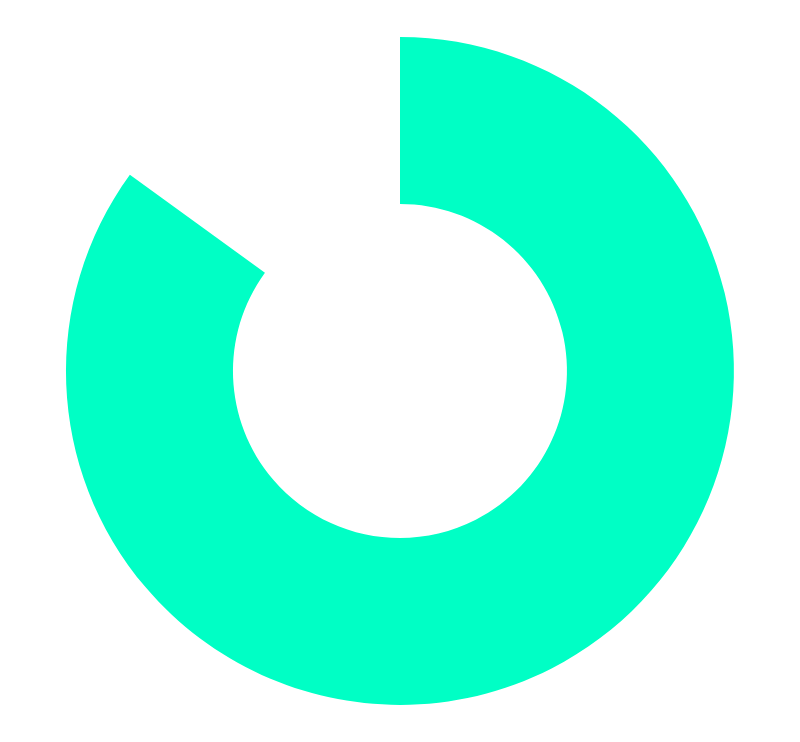 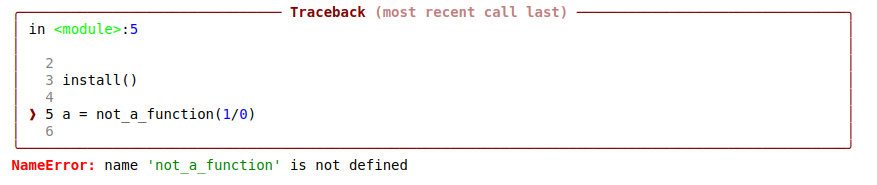 Rich
06
Panel
Τα Panel είναι ένας εύστροφος τρόπος να δημιουργήσουμε ένα πλαίσιο γύρω από το output του κώδικά μας.
Παραδείγματα
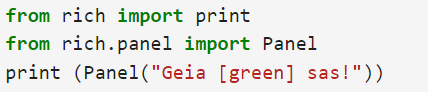 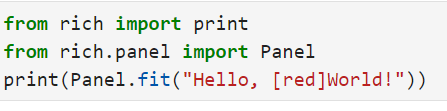 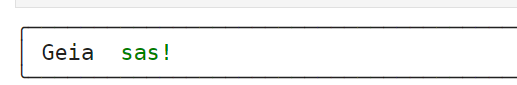 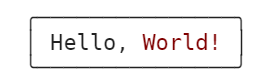 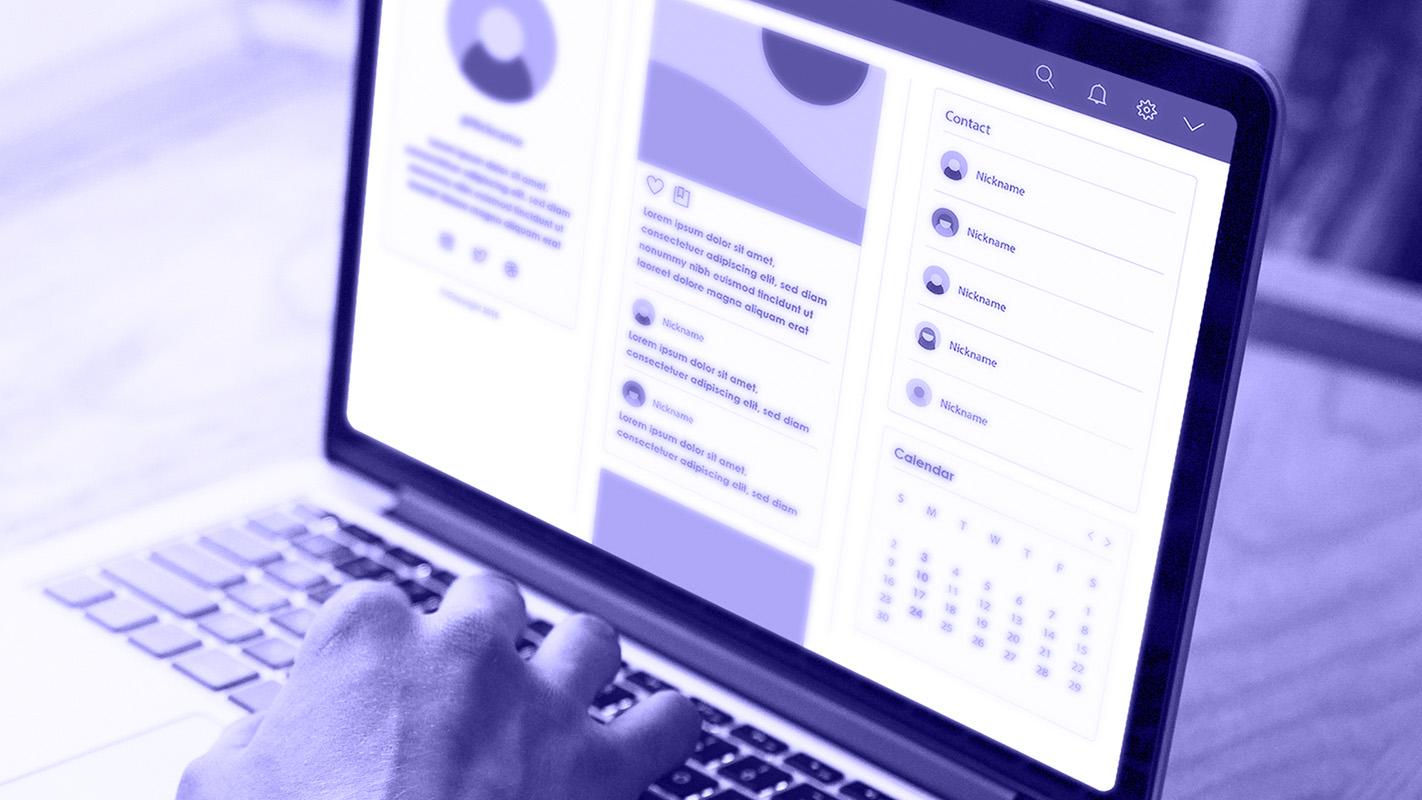 07
Tables
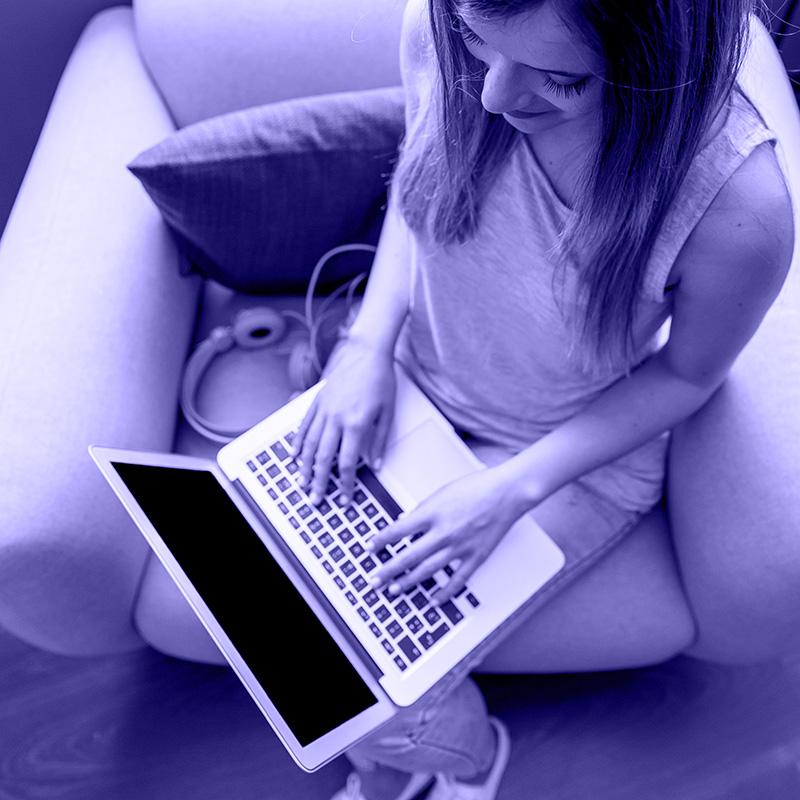 Τα tables είναι μια δυνατότητα παρουσίασης δεδομένων σε πίνακες! Θέτουμε γραμμές και στήλες, οι οποίες έπειτα τυπώνονται στο terminal
ΠΑΡΑΔΕΙΓΜΑ
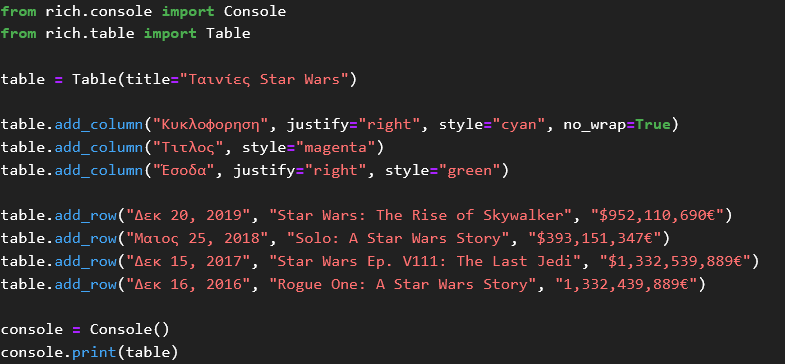 2
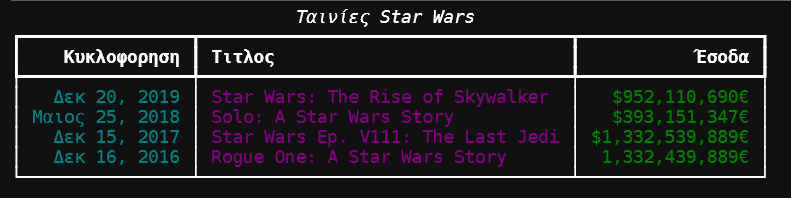 Επιπλέον…
Σαφώς γίνεται να επεξεργαστούμε τον πίνακα 
όσον αναφορά των αριθμών 
στύλων του και το χρώμα των ορίων.
Αν δεν συμπεριλάβουμε γραμμές, μπορούμε
να χρησιμοποιήσουμε τα tables για να διατάξουμε
το κείμενο μας στο terminal, όπως στο παρακάτω
παράδειγμα, στο οποίο το κείμενο βρίσκεται
στις δύο αντίθετες άκρες.
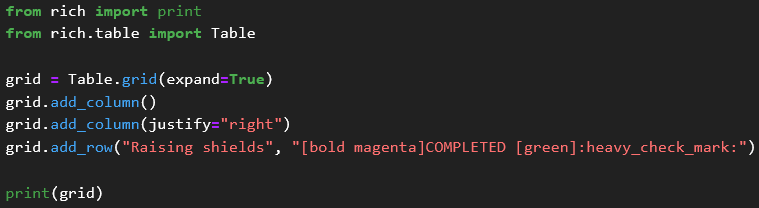 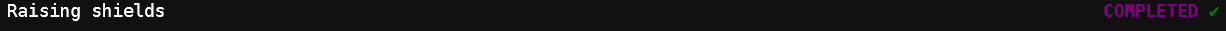 Fin.
Ευχαριστούμε τη Beyonce ✨